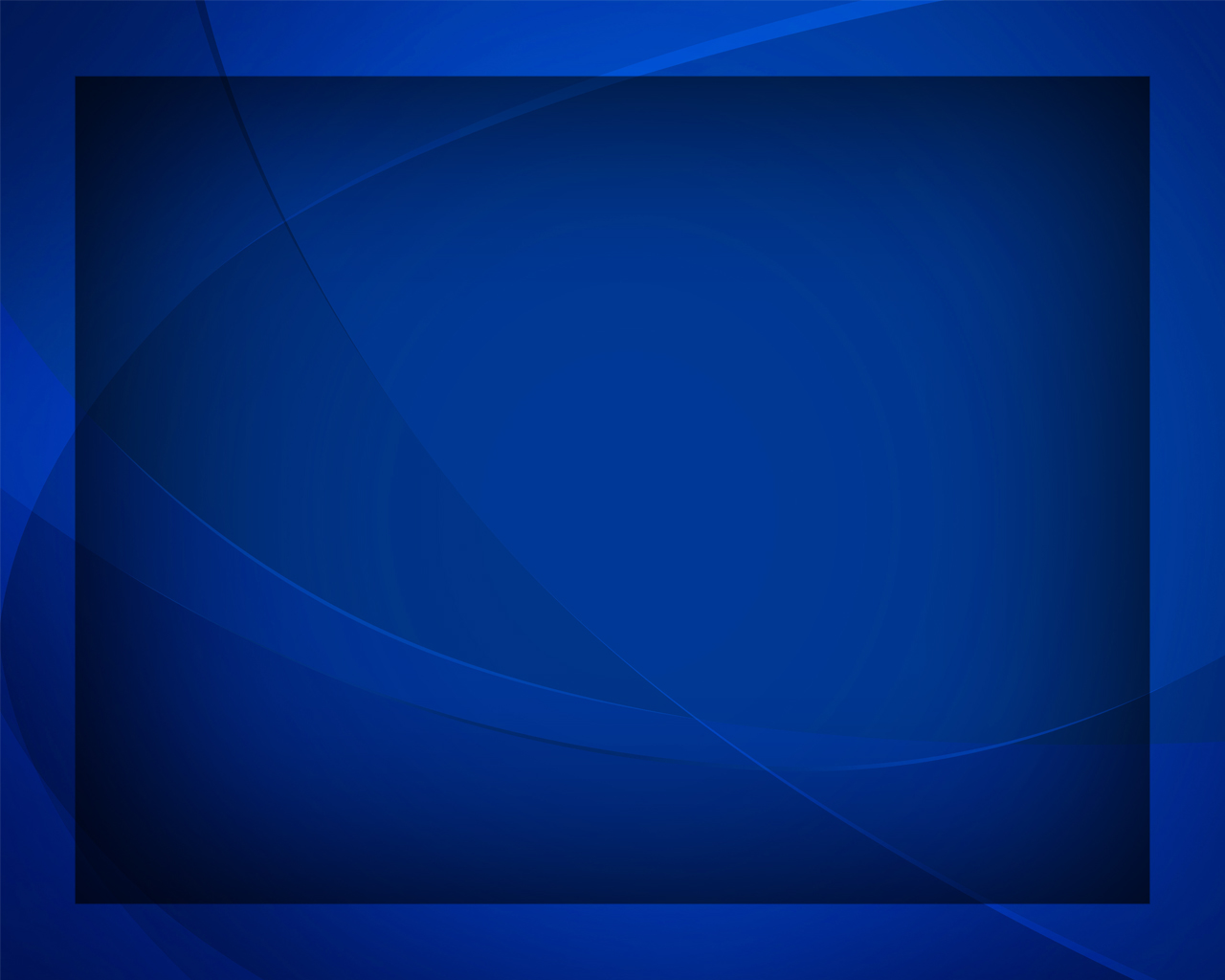 Так вянет всё здесь, на земле
Гимны надежды №327
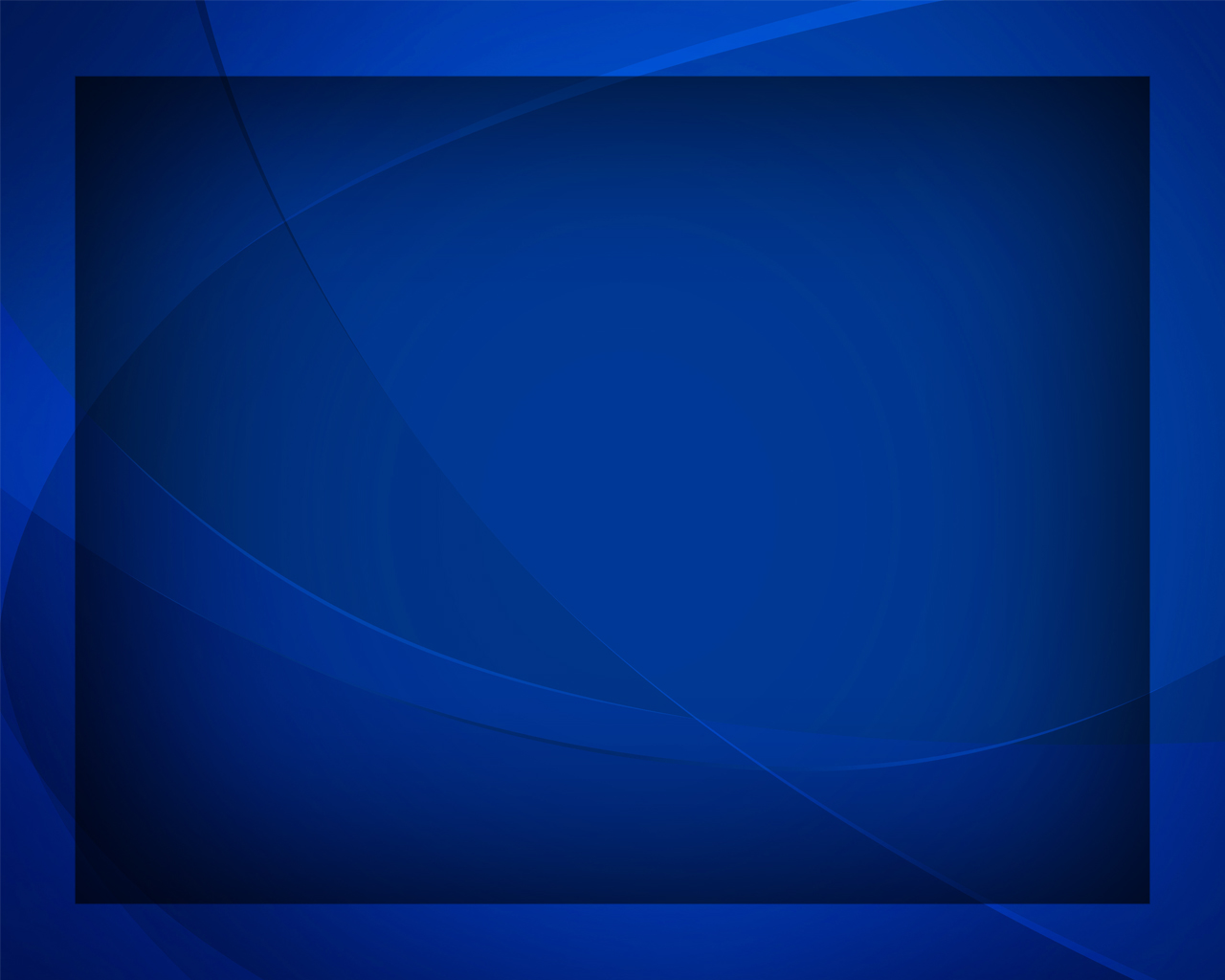 Так вянет всё здесь, на земле,
Так гаснет свет 
в смертельной мгле,
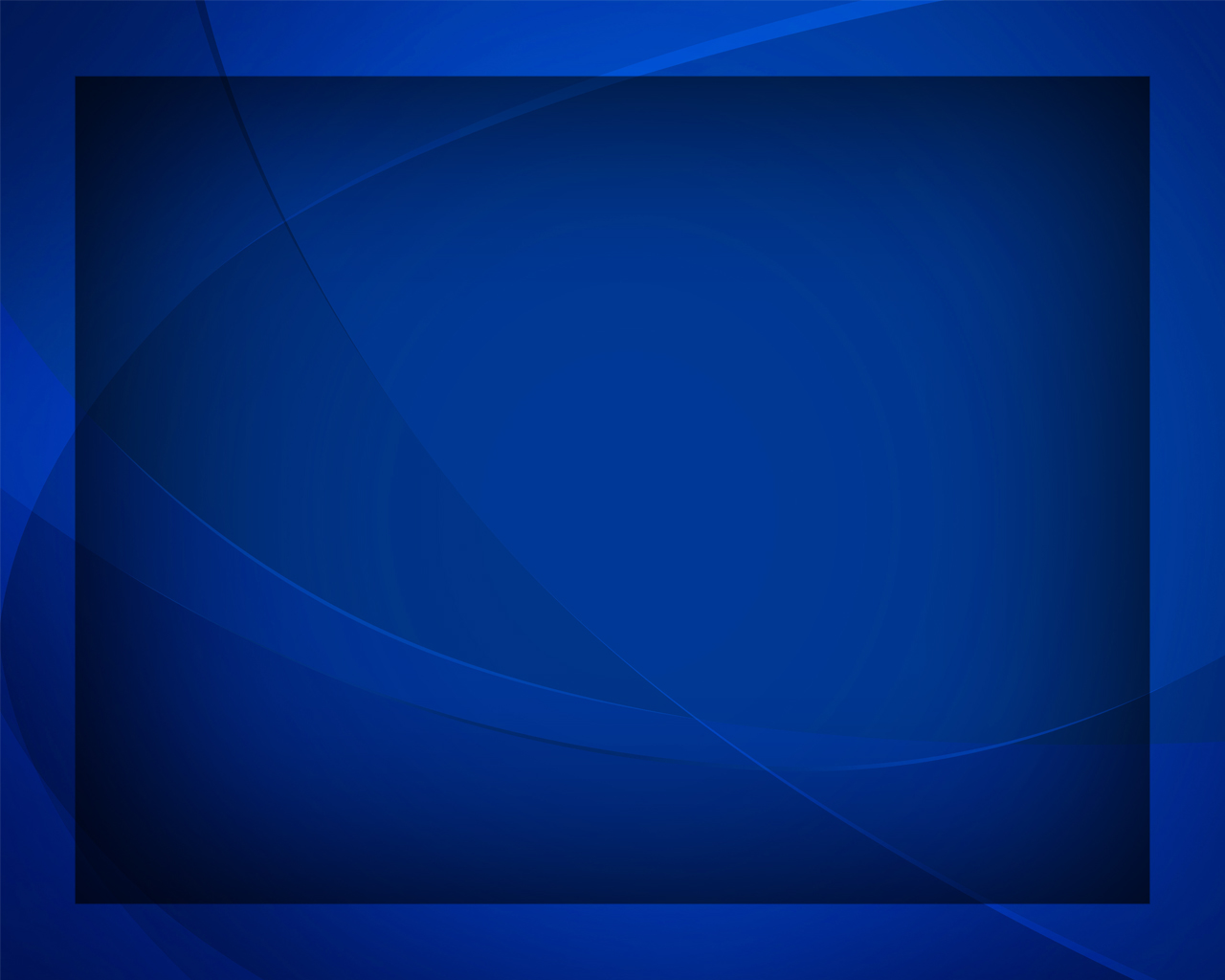 Как тени, наши дни пройдут 
И нас 
с собою унесут.
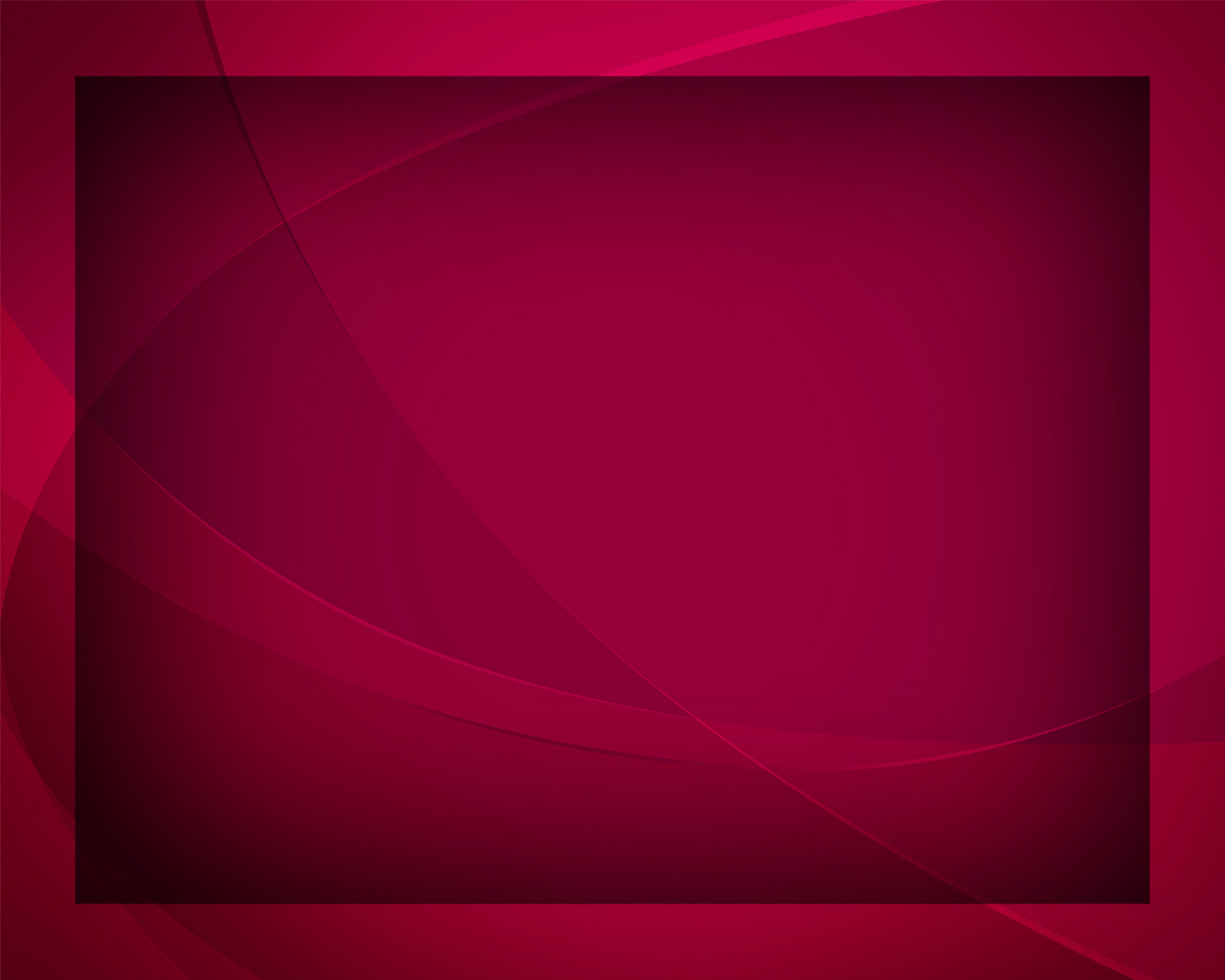 Но есть надежда смертным нам: 
Взор обращая 
к небесам,
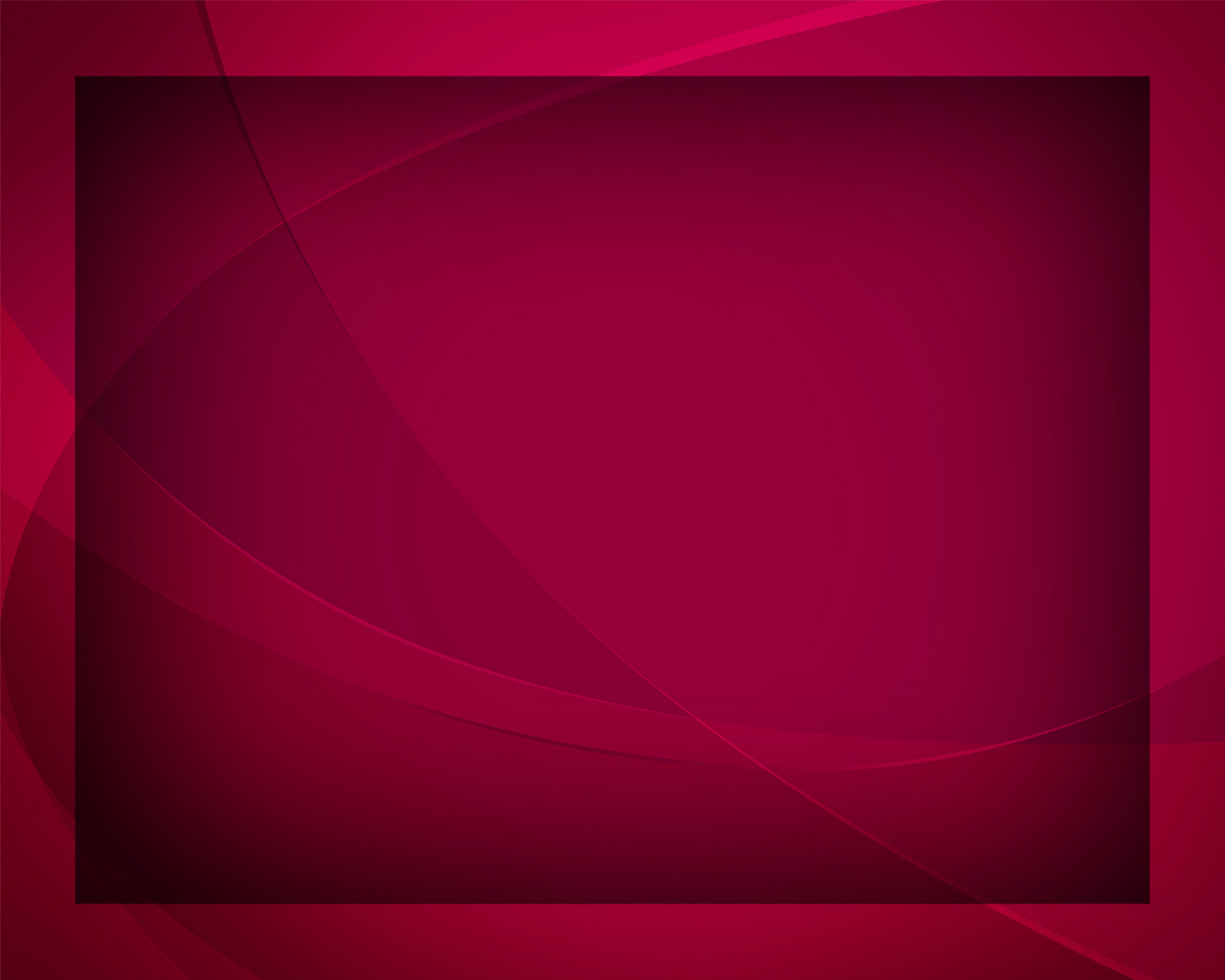 Мы верой видим райский сад 
И в вечной славе Божий град.
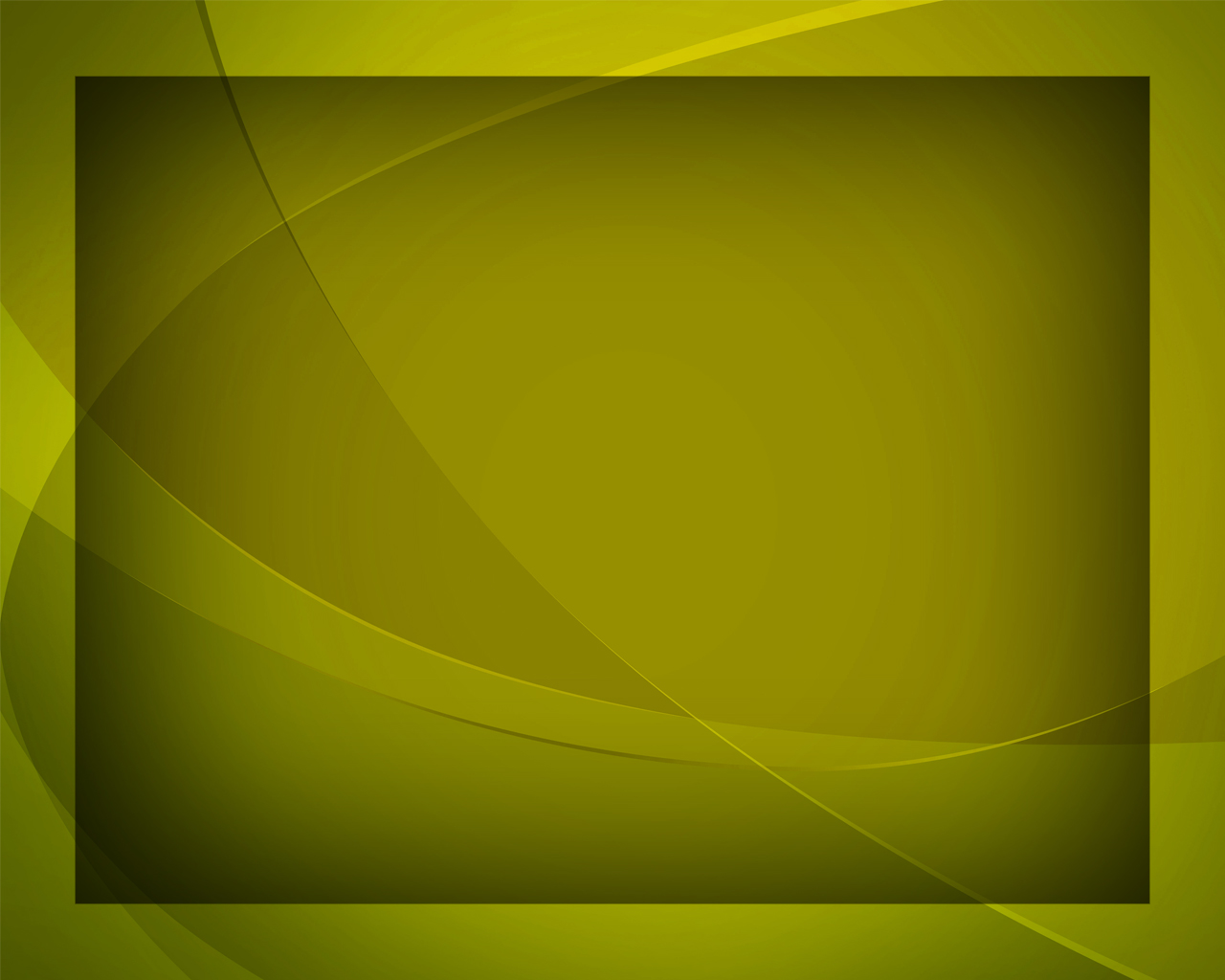 Тот, Кто за нас казнён здесь был, 
Кто чашу мук 
до дна испил -
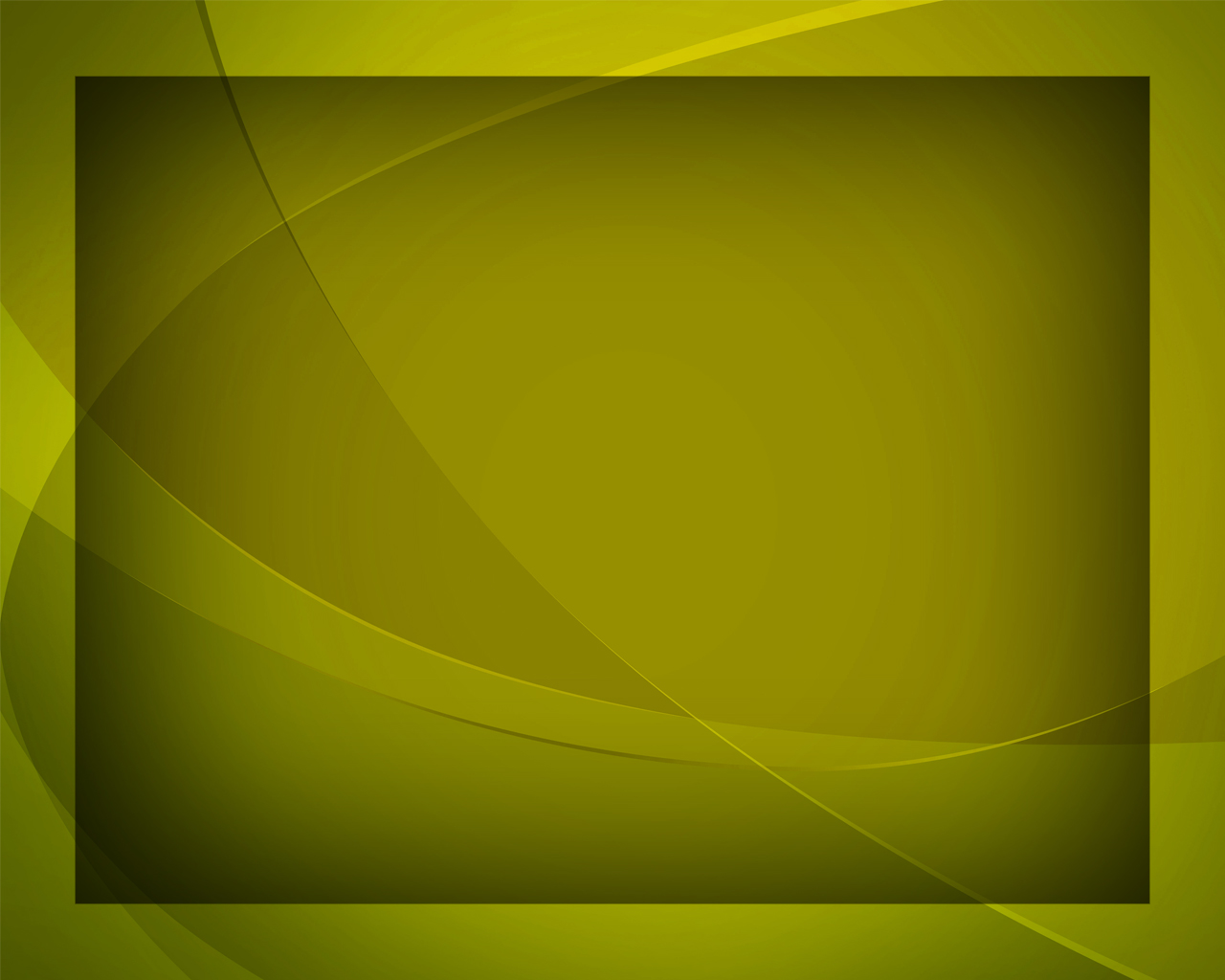 Там приготовил Он для нас
То, что не видел смертный глаз.
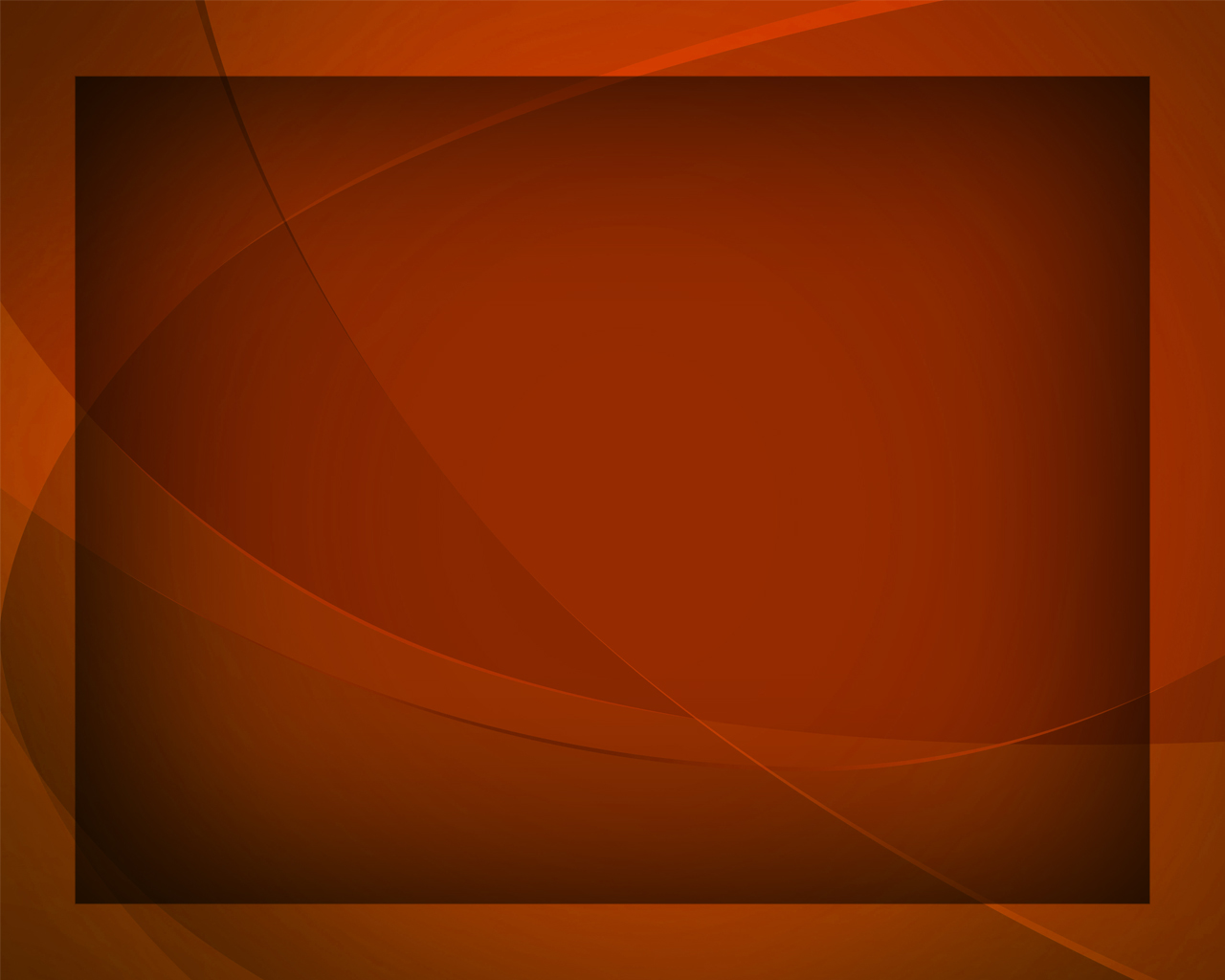 Кто плачет здесь 
и слёзы льёт, 
Там, в вечной славе, воспоёт -
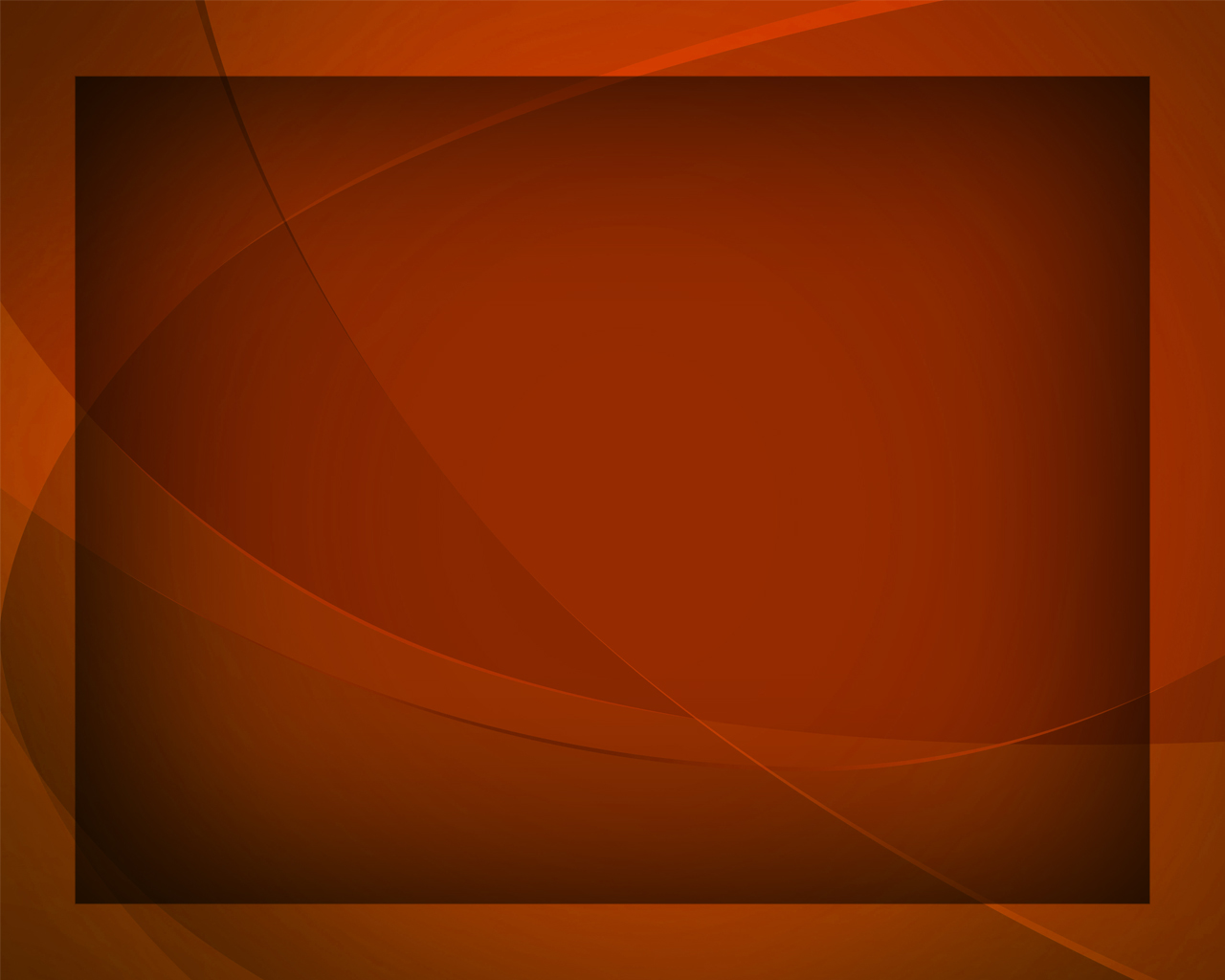 Как Царь царей Христос придёт 
И верных всех 
к Себе возьмёт.
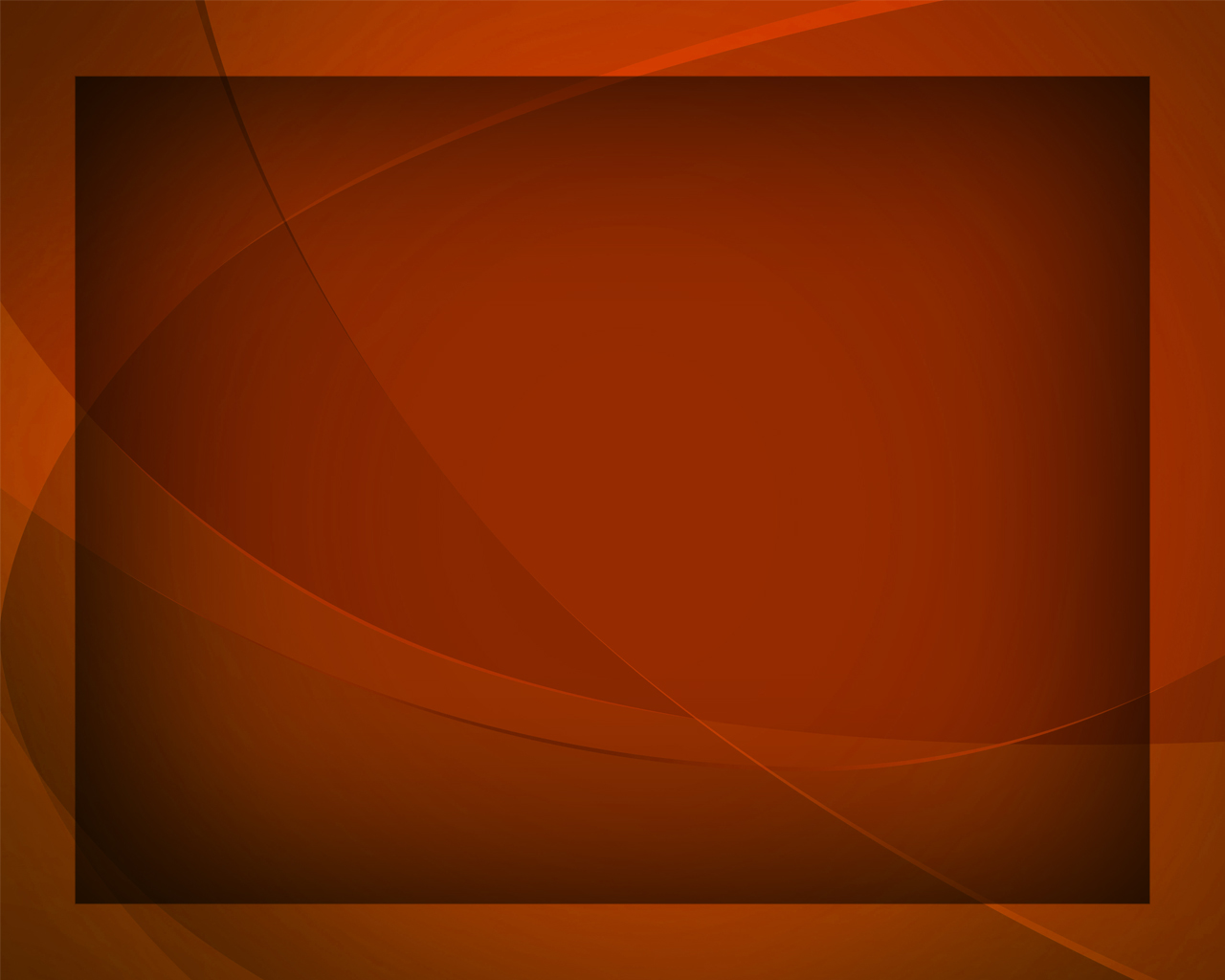